Project: IEEE P802.15 Working Group for Wireless Specialty Networks (WSN)

Submission Title: TG14 Opening Report, Meeting Slides, Closing Report – Nov. 2021 Mtg
Date Submitted: November 9, 2021
Source: 	Clint Powell (Meta)
Contact:	SAA
E-Mail:	cpowell@ieee.org
Voice: 	+1 480 586-8457
Re: 	Task Group 14: UWB-AHN (p.k.a. NS-UWB)
Abstract:	Meeting Slides
Purpose:	Working Slide Deck for November Plenary Mtg
Notice:	This document has been prepared to assist the IEEE 802.15.  It is offered as a basis for discussion and is not binding on the contributing individual(s) or organization(s). The material in this document is subject to change in form and content after further study. The contributor(s) reserve(s) the right to add, amend or withdraw material contained herein.
Release:	The contributor acknowledges and accepts that this contribution becomes the property of IEEE and may be made publicly available by 802.15.
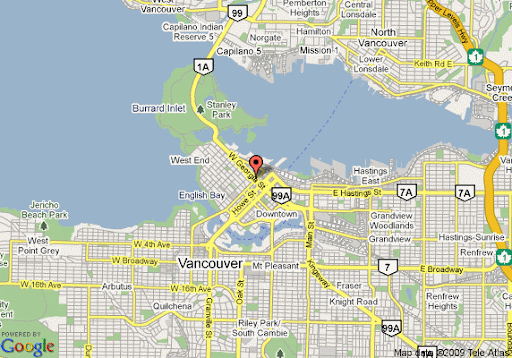 134th IEEE 802.15 WSN MTG. 
Held Virtually via Webex
Nov. 9th – 17th, 2021
Slide 2
Task Group Rules
Discussion: Everyone present is welcome
Straw polls: Everyone present may vote
Formal motions: WG voters
To make, second and vote
Patent policy for PAR activities applies
All the usual rules of conduct

Please identify yourself on first contact with name and affiliation
Slide 3
IEEE-SA Patent, Copyright, and Participation Policies
See: https://grouper.ieee.org/groups/802/sapolicies.shtml

IEEE-SA Patent Slides for Pre-PAR Meetings:
https://development.standards.ieee.org/myproject/Public/mytools/mob/preparslides.pdf

IEEE-SA Participation Slides for Pre-PAR Meetings:
https://standards.ieee.org/content/dam/ieee-standards/standards/web/documents/other/Participant-Behavior-Individual-Method.pdf

Copyright:
https://standards.ieee.org/content/dam/ieee-standards/standards/web/documents/other/ieee-sa-copyright-policy-2019.pdf
Slide 4
IEEE 802 Ground Rules
NO product pitches
NO corporate pitches
NO prices
NO restrictive notices:
e.g. confidential notices in email
Presentations must be openly available
Most important:
Please respect all participants
Slide 5
Goals - Agenda by Day
Thurs. 11/11 PM2
Open, P&P, TG14 this week
Approve Sept. Mins.
https://mentor.ieee.org/802.15/documents?is_dcn=500&is_year=2021
Approve Agenda
Status Update
Next Steps  
Any other Business
Slide 6
TG14 Meeting Slots
Nov. 9th – 17th, 2021
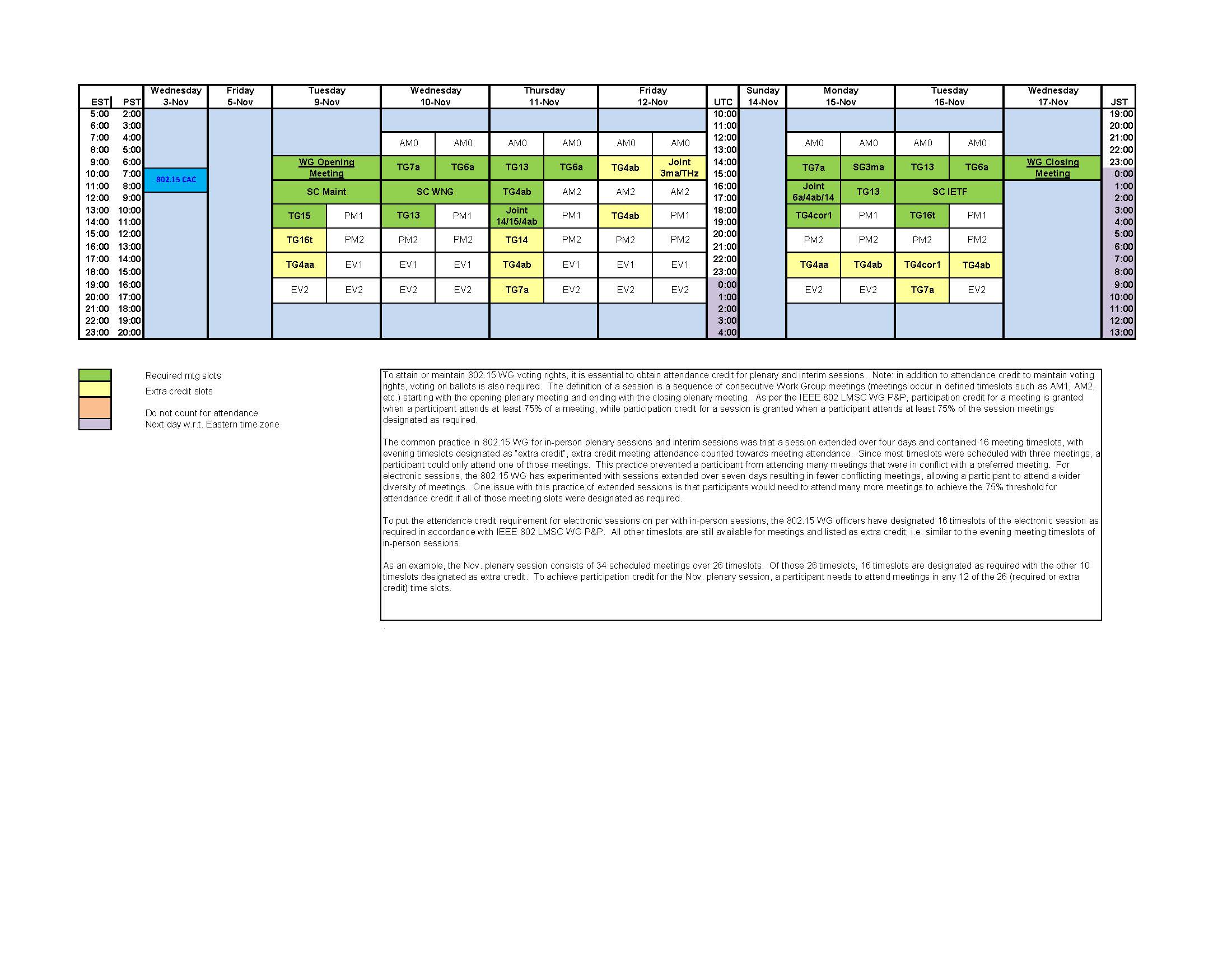 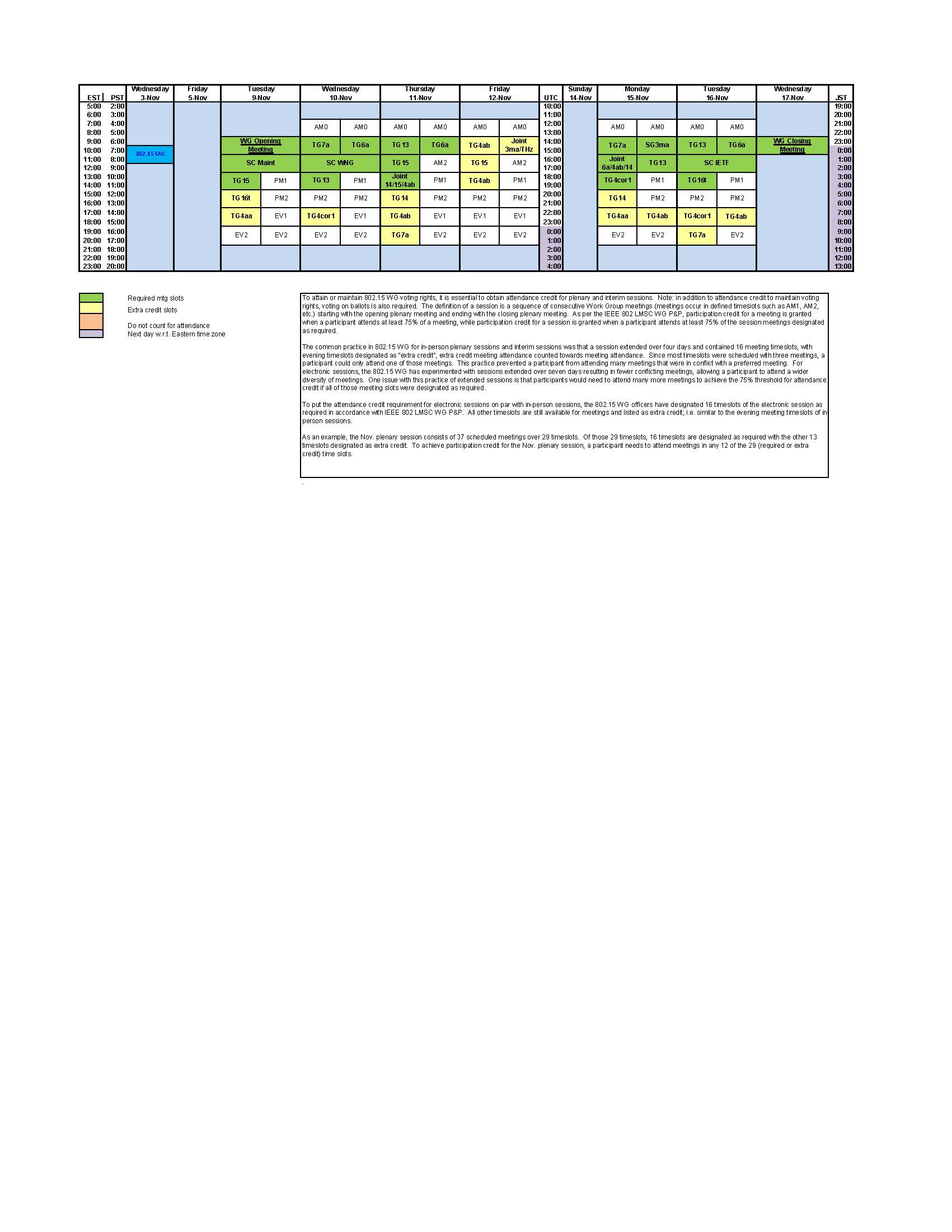 Slide 7
CSD and PAR
CSD 
15-21-0278-xx-0014-draft-csd-for-ns-uwb
https://mentor.ieee.org/802.15/documents?is_dcn=278&is_year=2021
PAR
15-21-0274-xx-0014-ns-uwb-par-working-draft
https://mentor.ieee.org/802.15/documents?is_dcn=274&is_year=2021
Slide 8
802.15 TG15 PAR
SCOPEThis standard specifies the physical layer (PHY) and media access control sublayer (MAC) for impulse radio ultra wideband (UWB) wireless ad hoc connectivity with fixed, portable, and moving devices with limited energy consumption requirements, and supports real time precision ranging capability that is accurate to within a few centimeters. PHYs are defined for devices operating in a variety of regulatory domains.

NEED… Recently it has become clear that the impulse radio ultra wideband functionality and features have become increasingly complex to support inside the framework of IEEE Std 802.15.4. The end-users (industry) will benefit by including (via. referencing) the impulse radio ultra wideband functionality into a simple focused specification, enabling improved multi-vendor interoperability and further technology adoption. Furthermore, the new standard (802.15.14) will improve the accessibility and comprehension of the standard and more easily enable further amendments and enhancements.
Slide 9
Next Steps
Continue work as Study Group
Coordinate with SG15, SG4ab
Identify Content for 802.15.14
Using example template developed by .15 to identify relevant portions of 802.15.4 to include in the TG14 draft
Issue a call for TG14 officers
Outreach to CCC, FiRa, UWBA, omlox, CSA, and ETSI UWB - once EC approves TG
Work via Interim telecons and virtual interim/plenary meetings
Slide 10
Jan. Interim Mtg. Goals
2nd official meeting as a TG
Continue with TG activities
5 slots needed
≈ 1 administrivia
≈ 2 to work on content dev.
+ 1 joint session with .4ab/.15
+ 1 joint session with .4ab/.6a
Slide 11
Weekly Calls
Bi-weekly calls (placeholder):
Starting Wed. 1st, Dec. @ 7am Pacific
(TG4ab will also use the same day/time, bi-weekly, but offset by a week from TG14)
Slide 12
Backup
Slide 13
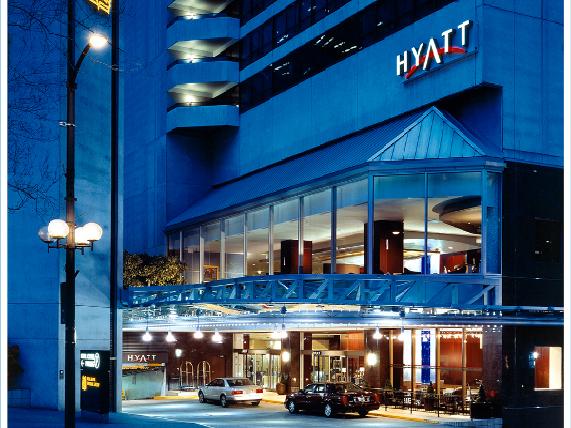